Demand:Desire, ability, and willingness to buy a product
The law of demand says that as the price of a good rises the quantity of the good consumers are willing and able to buy will decrease
Inversely related 
Low price= High quantity 
High price= Low quantity 
Quantity Demanded- The amount of a good that buyers are willing and able to purchase at a given price. (SPECIFIC NUMBER)
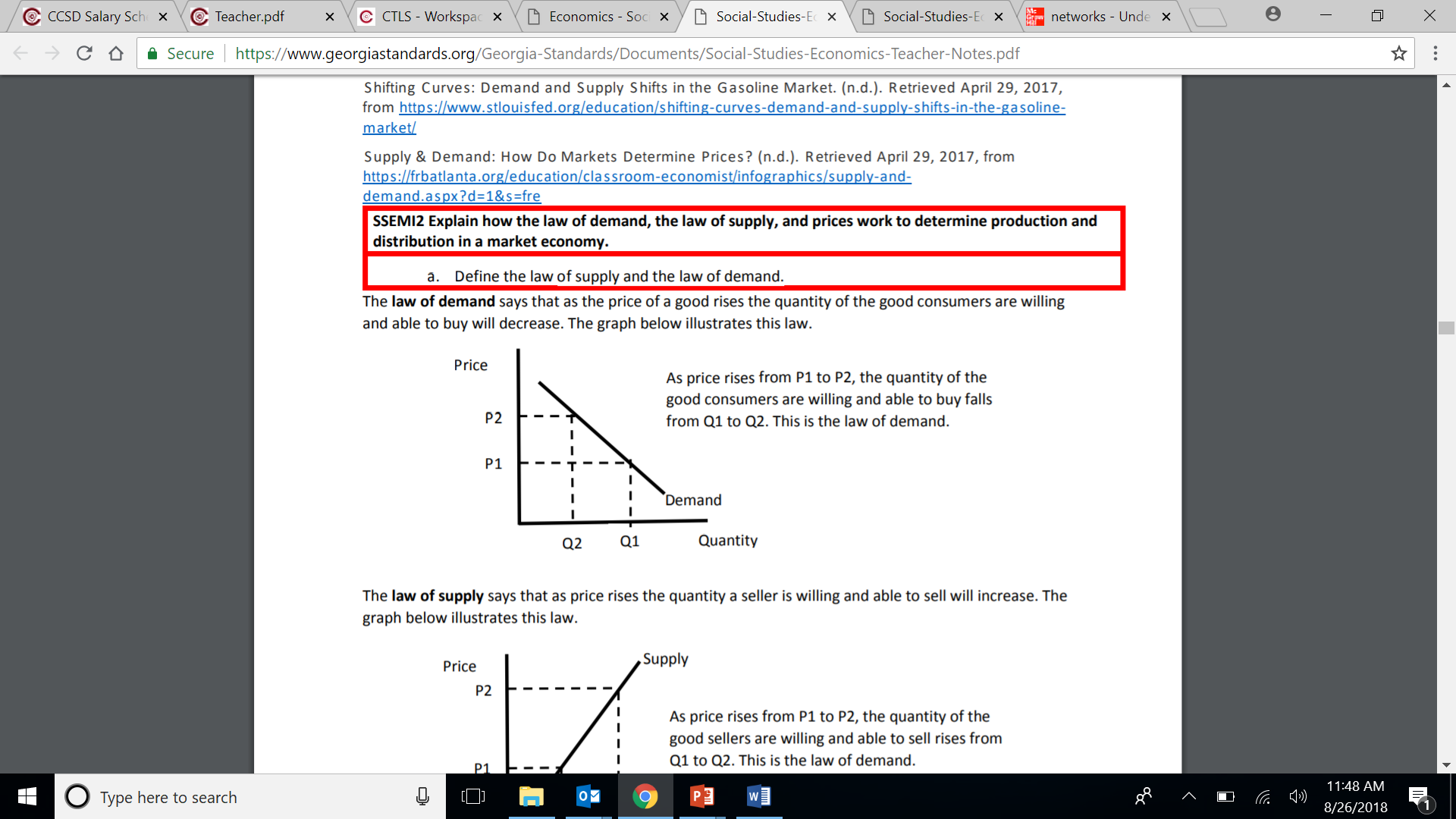 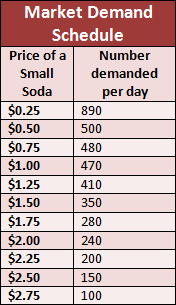 Demand Schedule & Curve
Demand schedule shows the relationship between the price of the good and the quantity demanded. 
Demand curve is a graph of the relationship between the price of a good and the quantity demanded
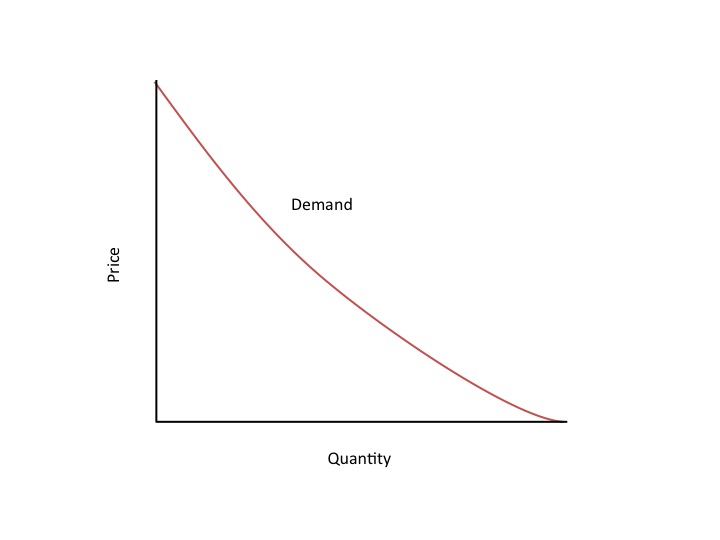 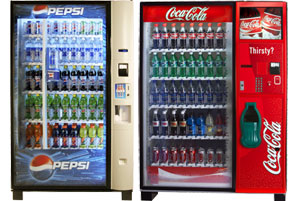 1. A decrease
in price
...
2.
...
increases quantity
of cones demanded.
Demand Curve for Ice Cream Cones
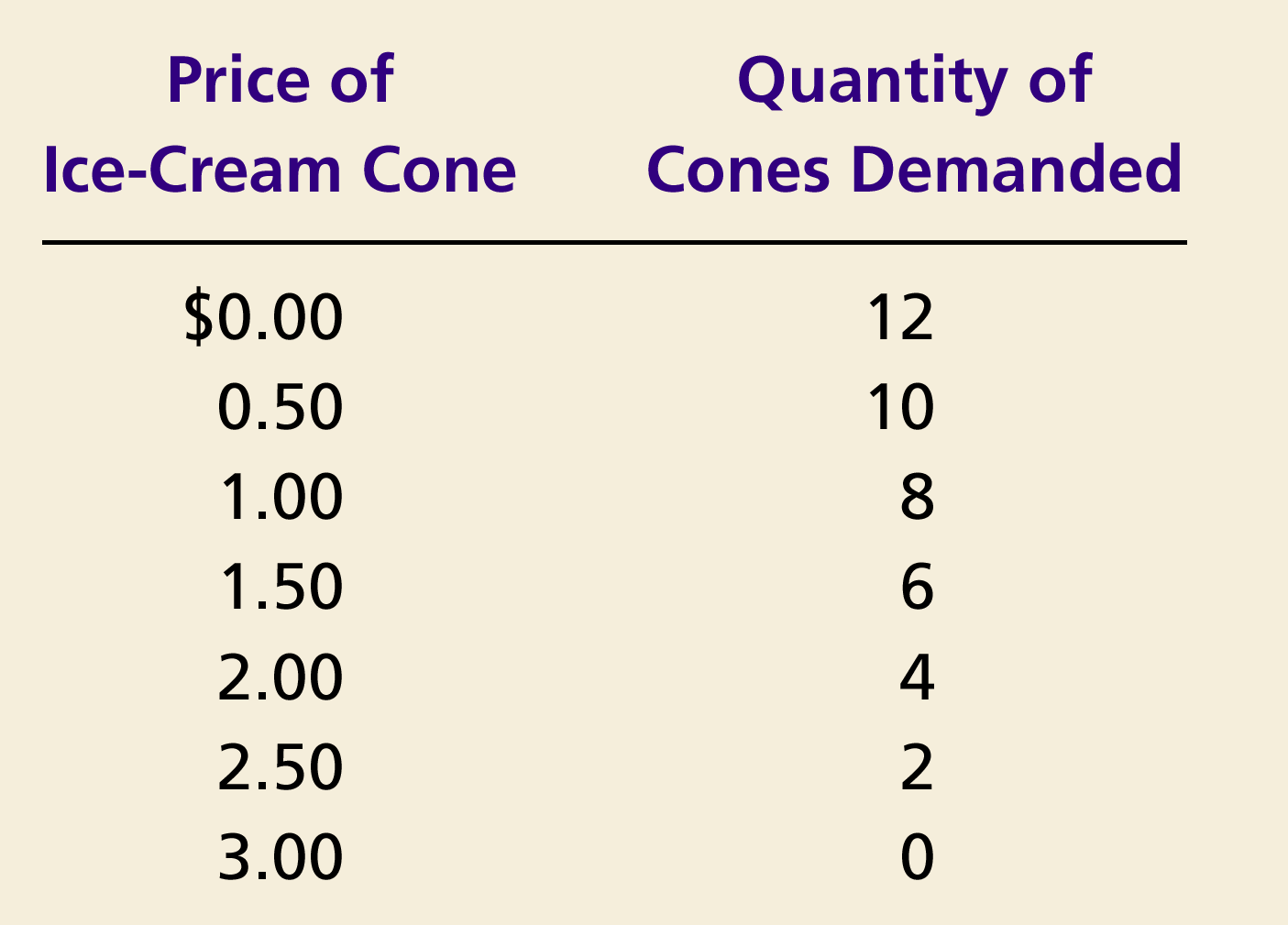 Price of
Ice-Cream Cone
$3.00
2.50
2.00
1.50
The demand curve slopes downwards from left to right (a negative slope), indicating the Law of Demand.
1.00
0.50
Quantity of
0
1
2
3
4
5
6
7
8
9
10
11
12
Ice-Cream Cones
Shifts and Changes in Demand
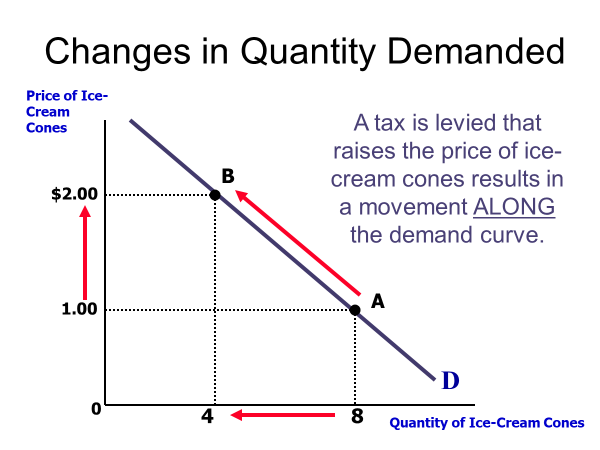 Changes in Quantity Demanded (Qd) 
If there is a change in PRICE for the product, then there is a change in the QUANTITY DEMANDED (Qd) 
This causes movement ALONG the demand curve.
Determinants of Demand
Change in Demand
Income of consumers
Number of consumers
Substitute price change
Expectations
Complement price change
Tastes or preferences 
This results in a shift in the demand curve, either to the left or right.
Causes a change that alters the quantity demanded at every price.
Increase
in demand
Decrease
in demand
Demand
curve,
D
2
Demand
curve,
D
1
Demand curve,
D
3
Shifts in the Demand Curve
An increase is always to the right and a decrease is always to the left.
Price of
Ice-Cream
Cone
Quantity of
0
Ice-Cream Cones
Shifts and Changes in Demand cont.
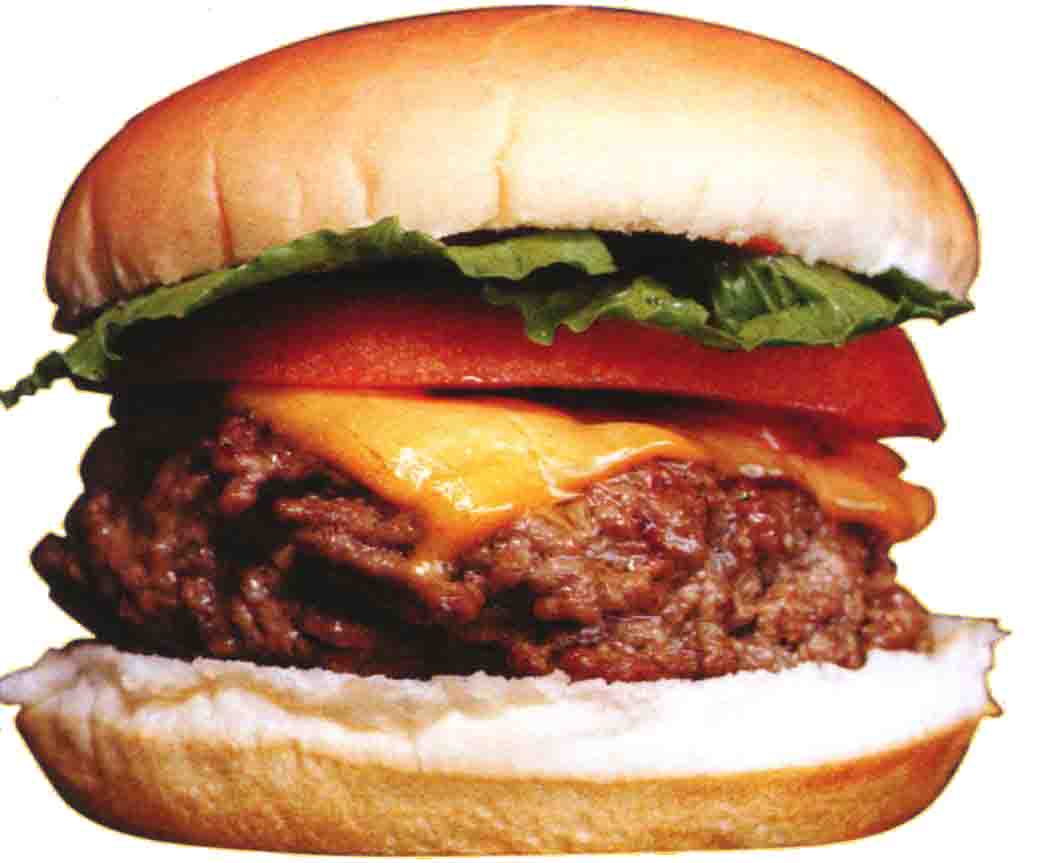 A closer look at changes in income
Normal Good
A good that consumers 
	demand more when their 
	incomes increase
Inferior Good
A good that consumers 
	demand less when their 
	incomes increase
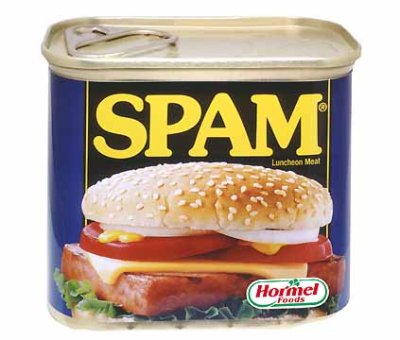 Consumer IncomeNormal Good
Price of Hamburgers
An increase in income...
$3.00
2.50
Increase
in demand
2.00
1.50
1.00
D2
0.50
D1
Quantity of Hamburgers
0
1
2
3
4
5
6
7
8
9
10
11
12
Consumer IncomeInferior Good
Price of Spam
$3.00
An increase in income...
2.50
2.00
Decrease
in demand
1.50
1.00
0.50
D1
Quantity of Spam
0
1
2
3
4
5
6
7
8
9
10
11
12